Diffusion of Innovation Theory
Diffusion of Innovations by Everett Rogers
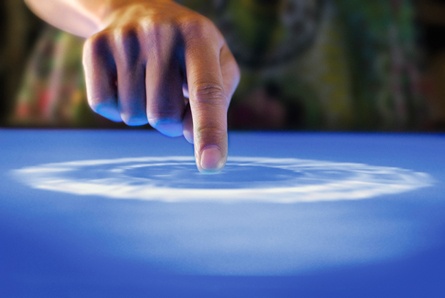 Diffusion is the process by which an innovation is communicated through certain channels over time among the members of a social system.
RANKING MUNDIAL DE USUÁRIOS DE INTERNET
1º
2º
3º
4º
5º
6º
Innovation is any new idea, new behavior, new product, new message i.e., a new thing that one brings to you for your adoption.
ROGERS
Knowledge
Persuasion
Decision
Implementation
Confirmation
Adoption of innovation step process
Person becomes aware of an innovation and has some idea of how it functions
Person forms a favorable or unfavorable attitude toward the innovation
Person engages in activities that lead to a choice to adopt or reject the innovation
Person puts an innovation into use
Person evaluates the results of an innovation-decision already made
3
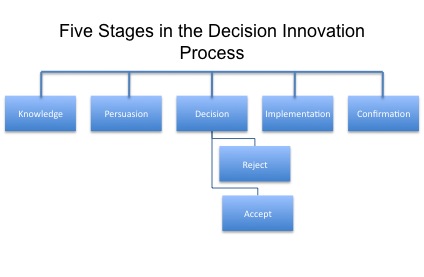 RANKING MUNDIAL DE USUÁRIOS DE INTERNET
1º
2º
3º
4º
Basic on 
advant./disadv.
Exposed, 
not inspired to find 
more information
Seek information,
details about 
innovation
Adoption of innovation over time
Innovations do not spread equally over different society segments (social groups) but through 5 stages with particular profile of reaction
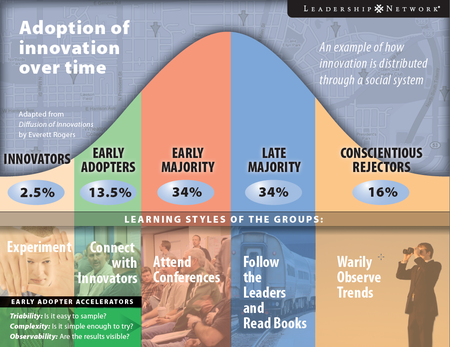 RANKING MUNDIAL DE USUÁRIOS DE INTERNET
1º
2º
3º
4º
5º
6º
5
5 particular profile
Adopt new ideas (technologies, concepts, and behaviors in early stages
Innovators
RANKING MUNDIAL DE USUÁRIOS DE INTERNET
1º
2º
3º
4º
5º
6º
Still have some traits of innovation (risk concern)
Early Adopters
Early Majority
First sign of diffusion
Delay its adoption, must be clearly its advantages
Late Majority
Mature implementation and risks involved are smaller
Laggards
6
ROGERS
Affecting the diffusion of an innovation
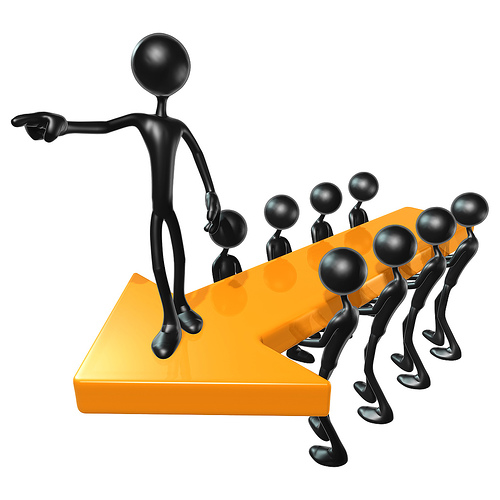 Powerful way for change agents to affect the diffusion of an innovation is to affect opinion leader attitudes.
Persuading opinion leaders is the easiest way to foment positive attitudes toward an innovation.
RANKING MUNDIAL DE USUÁRIOS DE INTERNET
1º
2º
3º
4º
5º
6º
Leaders have the knowledge and the social skill to start  word-of-mouth epidemics
7
Rogers model evolution
Regardless the “experts” opinion, individual before making a decision takes into account the function that indicates how much he can lose with that decision
RANKING MUNDIAL DE USUÁRIOS DE INTERNET
“Rate of Adoption”
1º
2º
3º
4º
5º
6º
There is a huge range of different behaviors between each profile described (continuous model)
integrating profiles
8
ADOPTER TYPES
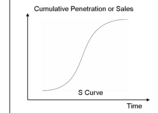 1  2  3         4
INOVATORS
EARLY ADOPTERS
EARLY MAJORITY)
LATE MAJORITY
LAGGARDS
Innovation processes follow a normal distribution curve
MAJORITY
RANKING MUNDIAL DE USUÁRIOS DE INTERNET
1º
2º
3º
4º
5º
6º
INNOVATORS
LAGGARDS
CONTINUOUS PROCESS
10
Adoption probability grows if innovation has clear advantages for product, service or current behavior
The more innovation is consistent with pre-existing higher the adoption probability
Complex changes involved in innovation, reduce adoption likelihood
A chance to try an innovation before making a final decision increase adoption likelihood
The more obvious innovation benefits the greater adoption likelihood
Relative advantage
Compatibility
Complexity of transition
Possibility of testing
Visibility of benefits
5 critical factors influencing innovation diffusion
RANKING MUNDIAL DE USUÁRIOS DE INTERNET
1º
2º
3º
4º
5º
6º
11
The Process of Diffusion Innovation
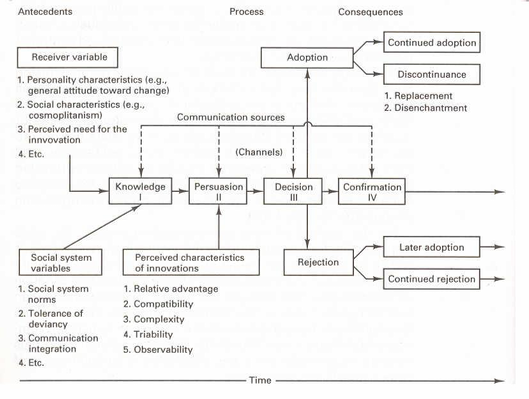 Stage of Adoption by Rogers’ (1995)
Factors affecting diffusion
Innovation characteristics
Individual characteristics
Innovativeness
Originally defined by Rogers: the degree to which an individual is relatively earlier in adopting an innovation than other members of his social system

Modified & extended by Hirschman (1980):
Inherent / actualized novelty seeking
Creative consumer
Adoptive / vicarious innovativeness
Other individual characteristics
Reliance on others as source of information (Midgley & Dowling)

Adopter threshold (e.g. Valente)

Need-for-change / Need-for-cognition (Wood & Swait, 2002)
Network characteristics
Other possible factors:
Lyytinen & Damsgaard (2001)

Social environment of diffusion of innovation

Marketing strategies employed

Institutional structures (e.g., government)
SUCCESS FACTORS AFFECTING THE AGENT:
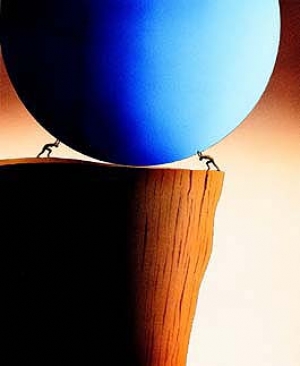 Make the Application of Diffusion Innovation on your own case !